INFODERMATOLOGY SUMMARIES
Focus sulla psoriasi
Un servizio di aggiornamento scientifico sostenuto da un contributo educazionale non condizionante di
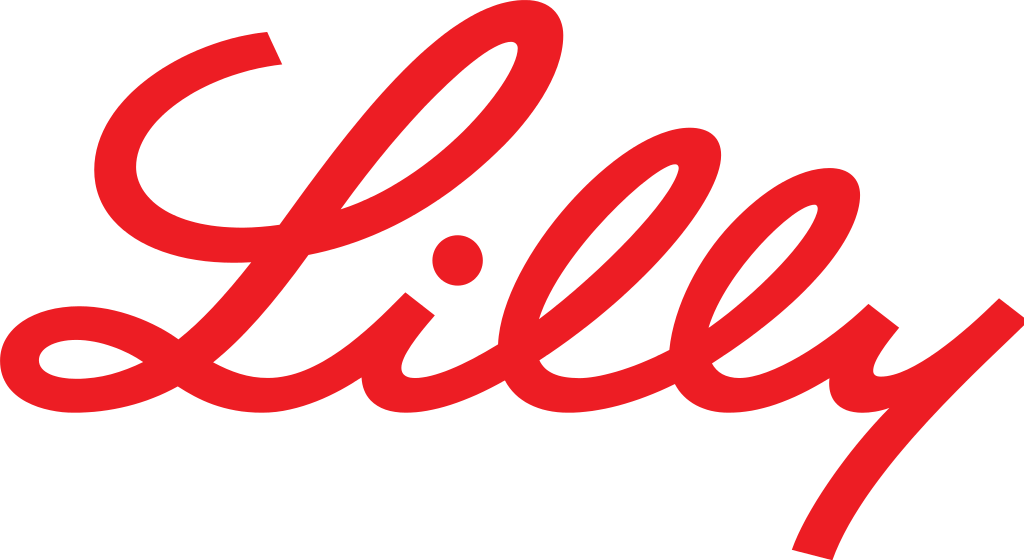 Adjunctive use of calcipotriene 0.005%/betamethasone dipropionate 0.064% foam in patients with psoriasis treated with ixekizumab
Jerry Bagel, Elise Nelson
J Drugs Dermatol. 2022 Mar 1;21(3):235-240
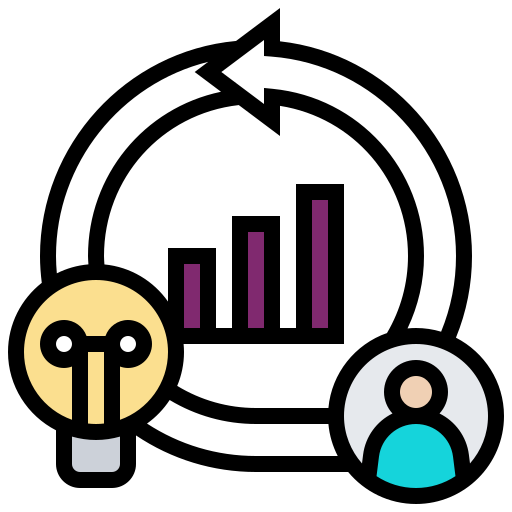 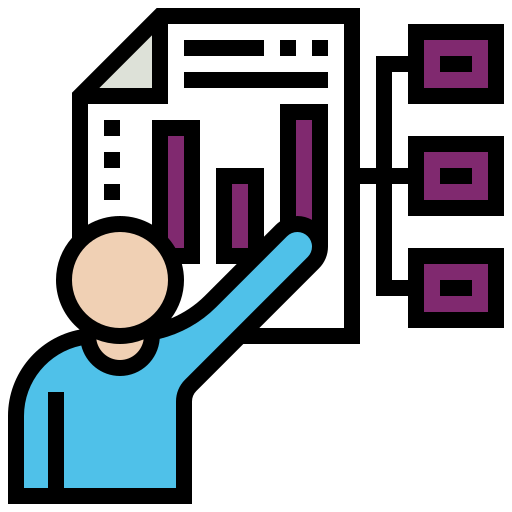 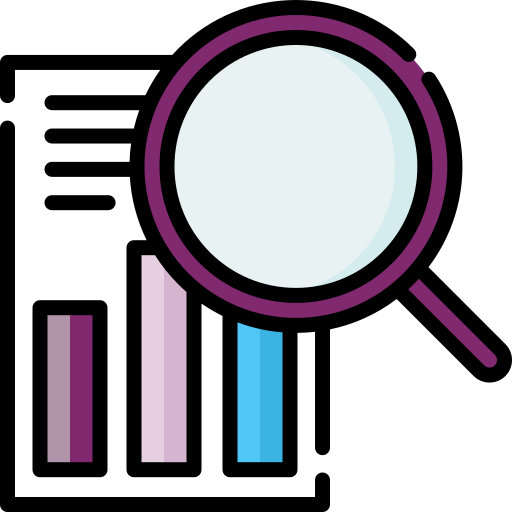 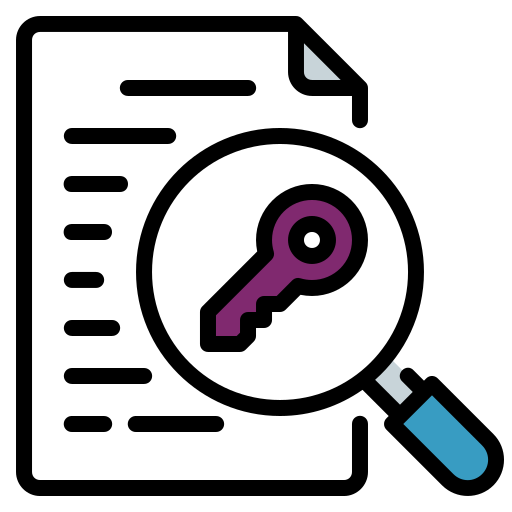 Background & methods
Results
Conclusions
Messaggi chiave
2
2
Focus sulla psoriasi
Messaggi chiave
Nella pratica clinica real-world, nei pazienti con psoriasiin placche moderata-severa con lesioni residue dopo ≥24 settimane di trattamento con ixekizumab in monoterapia,il trattamento adiuvante con calcipotriolo 0,005%/betametasone 0,064% in schiuma si è associatoa miglioramenti significativi e persistenti.
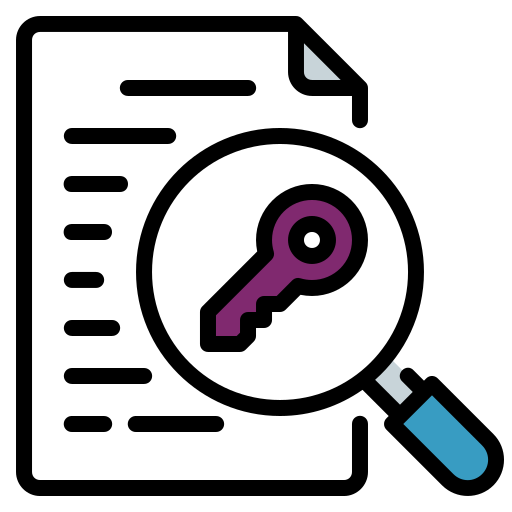 3
3
Focus sulla psoriasi
Objective
To examine the effectiveness and safety of adjunctive treatment with calcipotriene 0.005%/betamethasone dipropionate 0.064% (Cal/BD) foam in adult patients with chronic plaque psoriasis who have localized residual plaques after ≥24 weeks of treatment with ixekizumab biologic therapy.
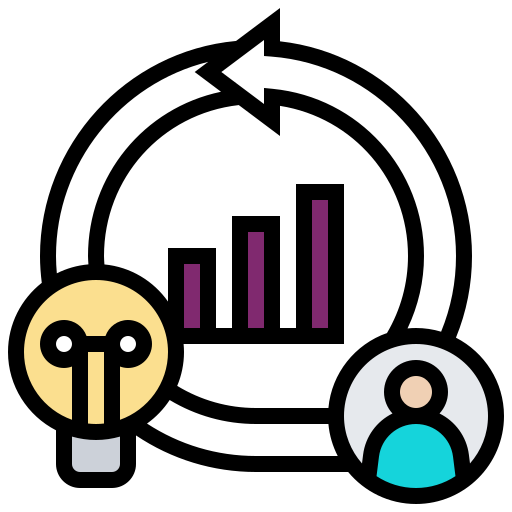 4
4
Focus sulla psoriasi
Methods
This study was a prospective, open-label, single-arm study of adult patients with moderate-to-severe chronic plaque psoriasis who had suboptimal response after ≥24 weeks of treatment with ixekizumab (residual 3-8% body surface area [BSA] involvement).
All patients continued treatment with ixekizumab and received once-daily Cal/BD foam for 4 weeks, followed by every other day for weeks 8 to 12. 
The primary endpoint was treat-to-target BSA ≤1% at week 4. 
Additional endpoints included the the Physician’s Global Assessment (PGA) score, PGA×BSA, and the patient-reported Dermatology Life Quality Index (DLQI). 
Safety evaluations included assessments of adverse events (AEs) and local skin reactions.
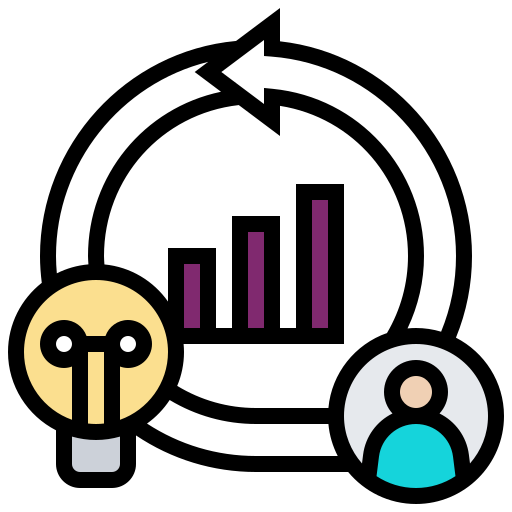 5
5
Focus sulla psoriasi
Results
Among 25 enrolled patients, 36% were female, and the mean age was 50 years.
After 4 weeks of daily Cal/BD foam, 56% of patients achieved the treat-to-target goal of ≤1% BSA. 
Mean % BSA involvement, mean PGA score, and composite PGA×BSA score decreased 4 weeks after the addition of Cal/BD foam. 
Improvements in disease severity outcomes were maintained after reducing Cal/BD dosing frequency. 
Cal/BD was generally safe and well-tolerated, with no serious AEs reported.
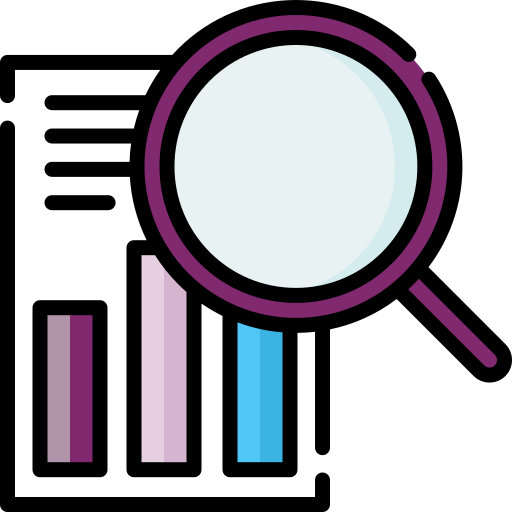 6
6
Focus sulla psoriasi
Conclusions
In real-world clinical practice, for patients with moderate-to-severe plaque psoriasis who had residual plaques following ≥24 weeks of ixekizumab monotherapy, adjunctive treatment with Cal/BD foam was associated with notable and sustained improvements in disease control.
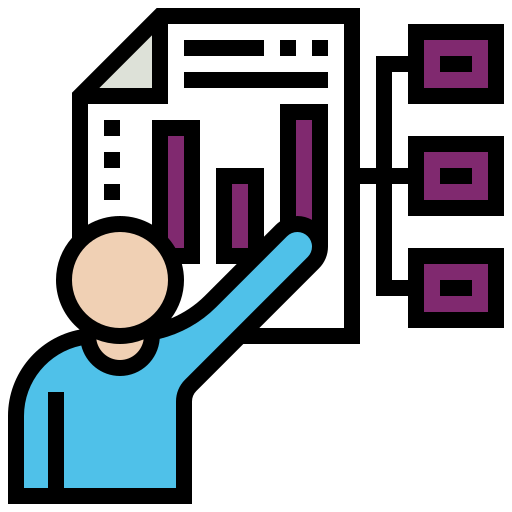 7
7
INFODERMATOLOGY SUMMARIES
Focus sulla psoriasi
Un servizio di aggiornamento scientifico sostenuto da un contributo educazionale non condizionante di
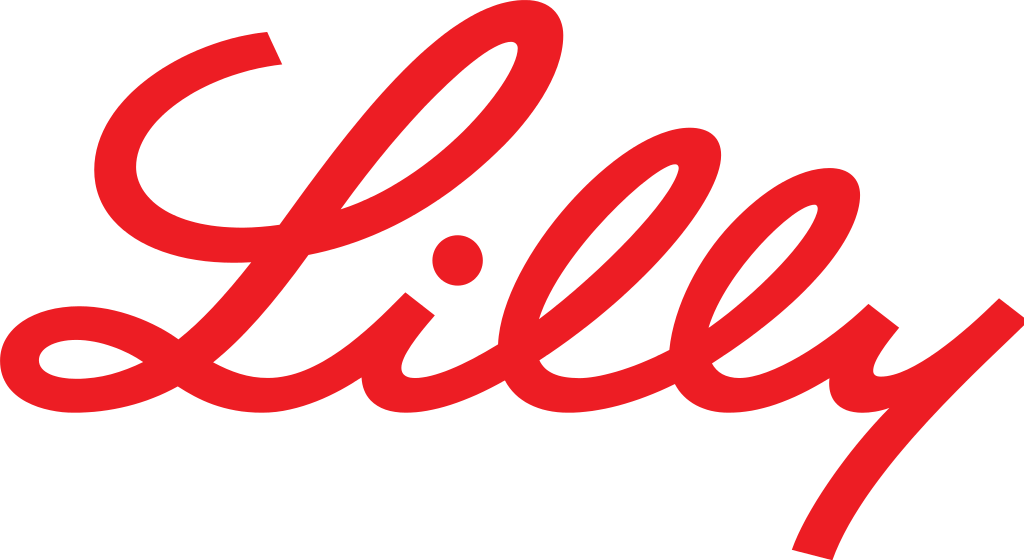